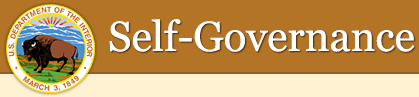 Office of Self Governance Update  
March 7-8, 2023
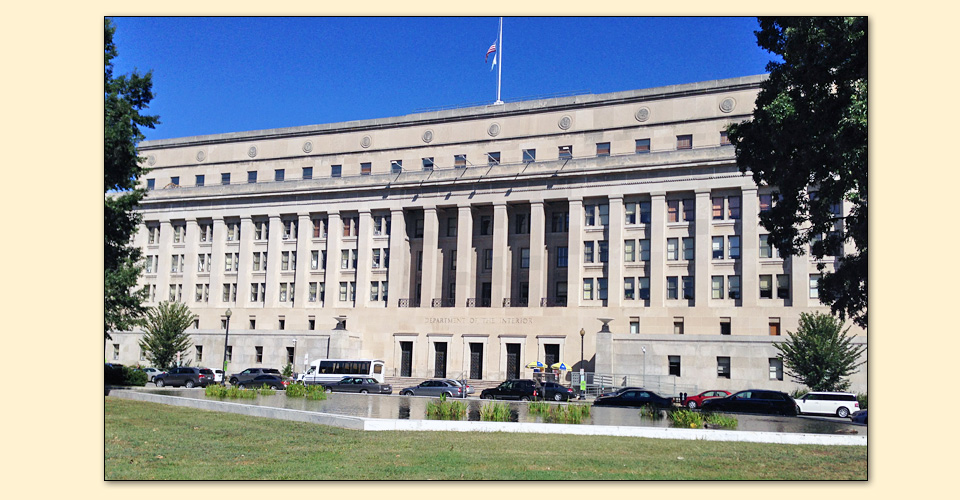 1
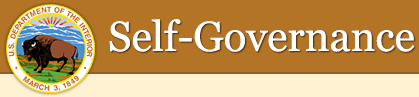 OSGPersonnel Changes
Janelle Naranjo
Program Analyst
Based in HQ, D.C. 
Member of Santa Ana Pueblo (Tamaya)
United States Marine Corps - Administrative Specialist 
Secondary Military Occupational of Mortuary Affairs. 
Department of State Office of the Executive Director Consular Affairs Bureau - Executive Secretary
2
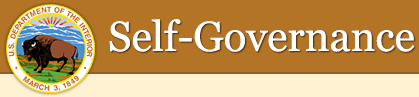 Personnel Changes
Robert "Gabe" Morgan  (Acting)
Acting BIA Southern Plains Regional Director
3
Office of Self Governance
Director
Sharee Freeman
Administrative Specialist
Tyvin Whittaker
Compact Negotiator
Vickie Hanvey
Program Analyst CN 
105(L)
Janelle Naranjo
Financial Manager
Rufina Villicana
NW Field Office Manager
Matt Kallappa
Financial Specialist
Celeste Engles
PROGRESS Act Assistant
(Vacant)
Compact Negotiator
Gordon Smith
Financial Specialist
Lance Fisher
Financial Specialist/CSC 
Jacob Aguilar
Compact Negotiator
(Vacant)
Financial Specialist
Douglas Dan
Financial Specialist/Audits 
Cheryl Barnaby
Financial Specialist
Miles Reader
Financial Specialist
Maggie Smith
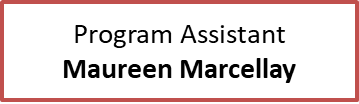 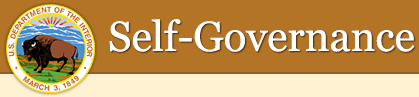 OSG Budget & Staffing History
Positions requested:
HQ Deputy Director - D.C.
Compact Negotiator (Vice Ken) - D.C.
Other Funding requested: 
SGCE – $500,000
SGDB Maintenance -
PROGRESS Act – FY2024 – $500,000
Implementation Grants – $70,000
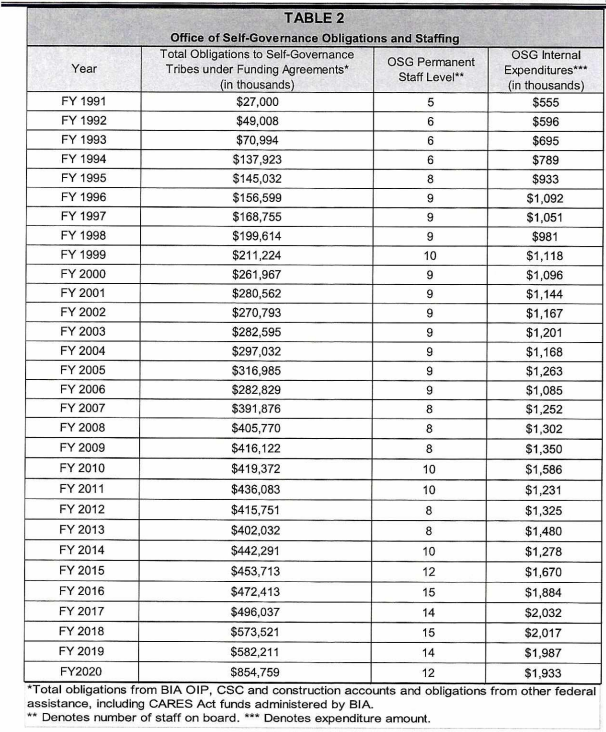 5
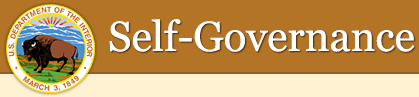 OSG Budget
Positions to be advertised:
Compact Negotiator - NWFO
Program Assistant (D.C. Progress Act) 
Other Funding requested: 
HQ Deputy Director - D.C.
Compact Negotiator D.C.
SGCE – $500,000
Implementation Grants – $70,000
6
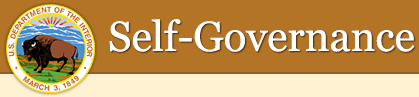 Number of SG Tribes (288)* by Region FY 2023
Alaska –  Tribes 
35 Funding Agreements
10 Consortium Funding Agreements
Northwest – 27 Tribes
Pacific – 23 Tribes
Rocky Mountain – 1 Tribe
Western – 8 Tribes
Eastern – 2 Tribes
Eastern Oklahoma – 12 Tribes
Great Plains – 1 Tribe
Midwest – 13 Tribes
Southern Plains – 9 Tribes
Southwest – 6 Tribes

*Possible AK divorce adjustments
7
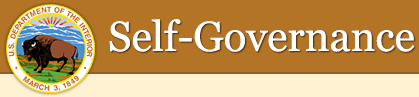 Fiscal Year 2023 OSG has:
138 Funding Agreements 
11 Consortia
162 Tribes in Consortia 
New Tribe for Fiscal Year 2023: 
Spirit Lake Tribe (Great Plains Region)
8
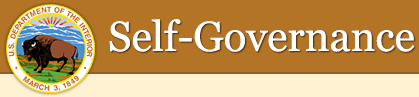 Office of Self Governance – Finance (2022)
To date, OSG has received and obligated approximately $734,477,015 in FY 2022 
funding to Self Governance Tribes
9
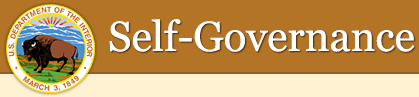 Office of Self Governance – Finance (2023)
To date, OSG has received approximately $526,122,560 in FY 2023 funding for Self Governance Tribes
10
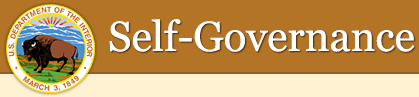 Contract Support Cost (CSC)
FY 2022 and 2023 Update
FY 2022 CSC distributed by OSG to Date: $99,901,891.
FY 2023 CSC distributed by OSG to Date: $28,519,902 to Tribes who have reported FY 2022 CSC data.
11
Contract Support Cost (CSC) 
FY 2019 – 2022 Update
12
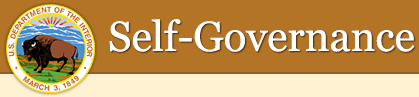 Contract Support Email
OSG-CSC@bia.gov

Self Governance Tribes are requested to please email all correspondence and documentation regarding Self Governance Contract Support to this email address, including CSC Data.
13
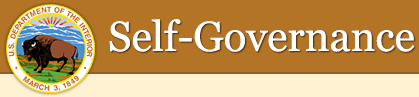 FASSR Group Email
OSG-FASSR@bia.gov 
Self Governance Tribes are requested to please email all correspondence and documentation regarding Self Governance Financial Assistance & Social Services Report (FASSR) to this email address
14
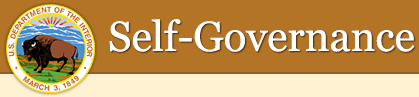 PROGRESS Act Negotiated Rulemaking Update
The next in-person and virtual Committee Meeting dates are: 
March 27, - March 30, 2023
April 17, 2023, - April 20, 2023
The meeting information for the March meeting can be found in the Federal Register Notice at this link: https://www.federalregister.gov/documents/2023/02/03/2023-02205/self-governance-progress-act-negotiated-rulemaking-committee-notice-of-meeting
15
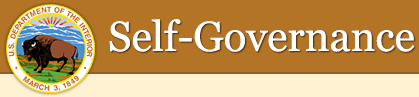 ATO Information
If a Tribe is awaiting an ATO, please contact:
Doug Dan by email Douglas.Dan@bia.gov or 
Maggie Smith by email at Maggie.Smith@bia.gov
Once contacted, a FBMS print screen and a SGDB print screen  with information on the pending payments in ASAP can be provided. If funding is in ASAP, it is available for tribal drawdown.
16
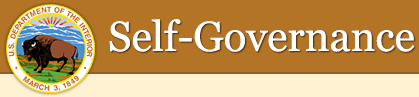 The End
17